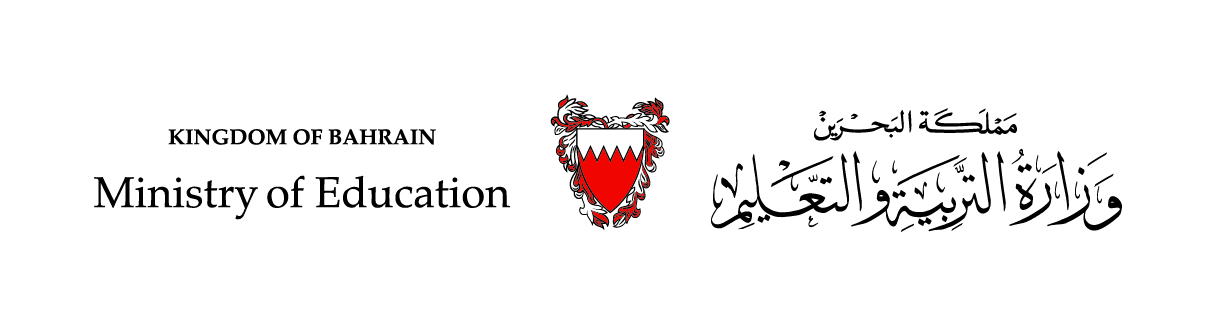 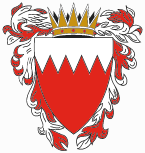 التربية الاقتصادية
قصد 101-801
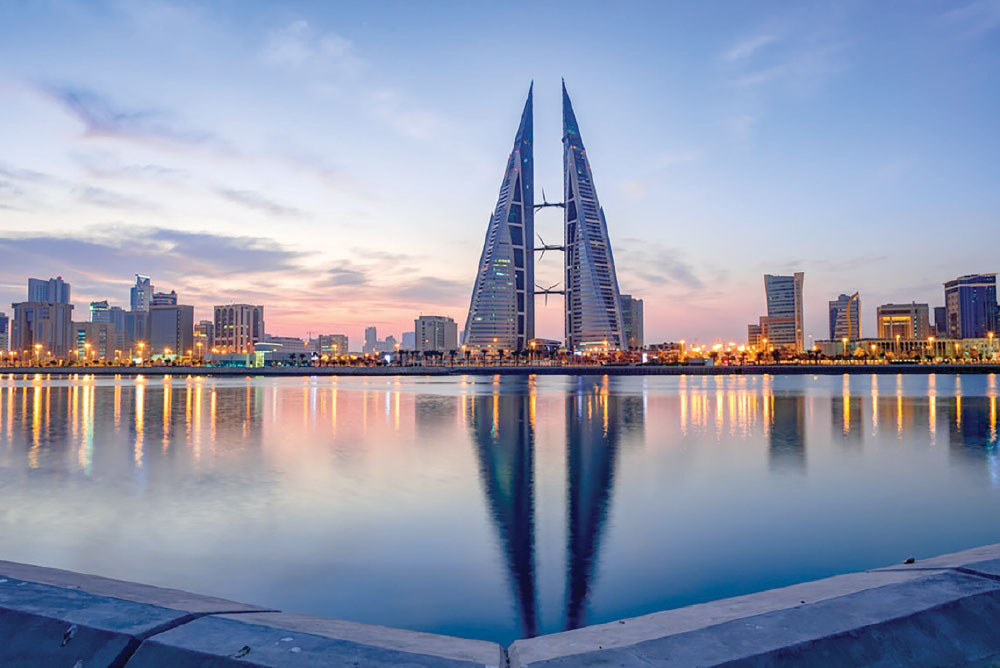 الوحدة الرابعة
«ريادة الأعمال وتمويل المشروعات الصغيرة»
4-2 «تمويل المشروعات الصغيرة ومخاطر الائتمان»
4-3« الأرباح»
وزارة التربية والتعليم –العام الدراسي   2022-2023م
المرحلة الثانوية - المستوى الأول
التربية الاقتصادية                                                                         تمويل المشروعات والارباح                                                                         قصد101-801
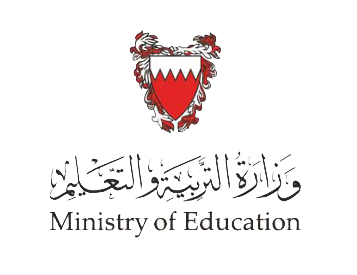 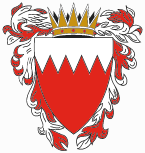 أهداف التعلم
نتعرف مراحل تمويل رأس المال.
نحدد الفرق بين أشكال رأس المال حسب المجال  ومصدره.
نستنتج مصادر تمويل المشروعات في مملكة البحرين الداخلية والخارجية وغير المصرفية.
نعتز بجهود حكومة مملكة البحرين في رقابة المشروعات الصغيرة.
نستنتج الفرق بين الربح الاقتصادي والربح المحاسبي.
نحدد الأسس التي يعتمد عليها في تحديد الربح.
نستنتج الفرق بين الإيراد الكلي، الإيراد الحدي، والايراد المتوسط
النشاط الاستهلالي
أهداف التعلم
الأنشطة
التقويم
وزارة التربية والتعليم –العام الدراسي   2022-2023م
التربية الاقتصادية                                                                         تمويل المشروعات والارباح                                                                         قصد101-801
النشاط الاستهلالي
تكونت لدى محمد فكرة مشروع صغير جديد في مملكة البحرين، صناعة الدراجات بدلاً من الاستيراد من الخارج، ولكن لم تتوفر لديه السيولة المالية لتمويل مشروعه. فسأل أحد أصحاب المشروعات الصغيرة عن مصادر تمويل المشروعات الصغيرة في المملكة، والإجراءات المتبعة للحصول على التمويل المناسب لبدأ مشروعه.
 
من خلال العبارة السابقة اجب عما يلي:                                    
1- عرف مصدر التمويل؟
2- اذكر ثلاث من مصادر التمويل للمشروعات الصغيرة في مملكة البحرين؟
3- استخدم الرابط أو رمز التحقق التالي لتتعرف على أحد المصادر المهمة لتمويل المشروعات الصغيرة في مملكة البحرين. وماذا يقدم من تسهيلات للأفراد؟
https://www.tamkeen.bh/ar
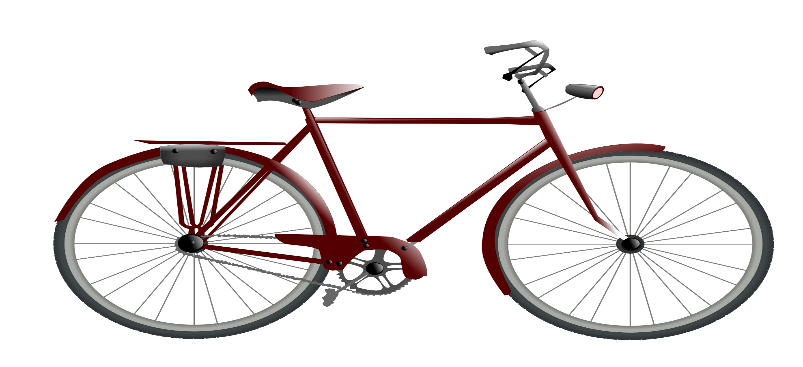 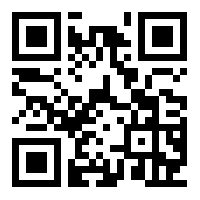 وزارة التربية والتعليم –العام الدراسي   2022-2023م
التربية الاقتصادية                                                                         تمويل المشروعات والارباح                                                                         قصد101-801
نتعرف مراحل تمويل رأس المال
هناك ثلاث مراحل في حياة المشروع الإنتاجية وهي:

1- مرحلة إنشاء: حيث إقامة المشروع وشراء الآلات والتجهيزات المختلفة ويغطيها رأس المال  والقروض.

2- مرحلة التشغيل: ويكون تمويلها عن طريق القروض.

3- مرحلة التوسع: وتبدأ عندما يزداد الطلب على منتجات المشروع.
النشاط الاستهلالي
أهداف التعلم
الأنشطة
التقويم
وزارة التربية والتعليم –العام الدراسي 2022-2023م
نشاط جماعي (4-2-1)
التربية الاقتصادية                                                                         تمويل المشروعات والارباح                                                                         قصد101-801
يمر تمويل المشروعات الصغيرة بعدة مراحل وذلك
حسب مراحل حياة المشروع الإنتاجية.
أجب ما يلي:
عدد مع الشرح مراحل تمويل المشروعات الصغيرة؟
هل تختلف مصادر التمويل حسب مرحلة المشروع الإنتاجية؟ ولماذا؟
نتعرف مراحل تمويل رأس المال
النشاط الاستهلالي
أهداف التعلم
الأنشطة
التقويم
وزارة التربية والتعليم –العام الدراسي   2022-2023م
التربية الاقتصادية                                                                         تمويل المشروعات والارباح                                                                         قصد101-801
نحدد الفرق بين أشكال رأس المال حسب المجال.
أ: تصنيف رأس المال حسب المجال الذي تستخدم فيه:
1- رأس المال الثابت: ولا يتم تحويله إلى نقدية بسهولة، حيث يبقى ثابتاً ومستقراً أثناء سير الاعمال في المنشأة مثل الأراضي والمباني.....
2- رأس المال العامل:يمكن تحويلها بسرعة إلى نقدية أثناء قيام المنشأة بنشاطاتها المختلفة مثل النقدية والمخزون .......
وهناك مجموعة من العوامل المحددة لرأس المال العامل هي: 
أ- الكلفة: مثل شروط سداد قيمة المواد الخام.
ب-الوقت: يلعب وقت انتظار وصول المواد الخام دوراً مهماً في تحديد رأس المال العامل اللازم للمنشأة.
ج- الحجم: تضطر المنشاة إلى تخزين كميات كبيرة من الإنتاج لتباع في فترة موسمية قصيرة، لذا لابد من توفر رأس عامل يكفي لمواجهه هذه الظروف.
النشاط الاستهلالي
أهداف التعلم
الأنشطة
التقويم
وزارة التربية والتعليم –العام الدراسي   2022-2023م
التربية الاقتصادية                                                                         تمويل المشروعات والارباح                                                                         قصد101-801
نحدد الفرق بين أشكال رأس المال حسب المجال.
ب: تصنيف رأس المال حسب مصادر الحصول عليه:
1- أسهم رأس المال العادية Equity Capital

تمثل أسهم رأس المال العادية، رأس المال المستثمر في العمل دون أي التزام قانوني لسداده ، أو دفع فوائد عليه. ومن المناسب بشكل عام استخدام أسهم رأس المال العادية في تمويل الأصول الثابتة في المنشاة.  

2- رأس المال المقترض Borrowed Capital
يمثل رأس المال العامل المقترض، رأس المال الذي ينطوي على التزام بسداد أصل المبلغ المقترض مع فوائده في وقت محدد، ولا بد من التأكيد أن سبل استخدام رأس المال المقترض يجب أن توفر سبل سداده مع فوائده، وقد يكون من المناسب تمويل الأصول المتداولة المختلفة من رأس المال المقترض.
النشاط الاستهلالي
أهداف التعلم
الأنشطة
التقويم
وزارة التربية والتعليم –العام الدراسي   2022-2023م
نشاط جماعي (4-2-2)
التربية الاقتصادية                                                                         تمويل المشروعات والارباح                                                                         قصد101-801
لديك مشروع تجاري صغير لتصنيع الأثاث البحريني المميز.    
       ناقش مع زملاؤك: 
المقصود برأس المال الثابت وأكتب أمثلة على الأصول
 الثابتة التي يتطلبها المشروع؟
المقصود برأس المال العامل وأكتب أمثلة على الأصول المتداولة التي يتطلبها المشروع؟
نعرف مفهوم الريادة والريادي
النشاط الاستهلالي
أهداف التعلم
الأنشطة
التقويم
وزارة التربية والتعليم –العام الدراسي   2022-2023م
التربية الاقتصادية                                                                         تمويل المشروعات والارباح                                                                         قصد101-801
نستنتج مصادر تمويل المشروعات في مملكة البحرين الداخلية والخارجية وغير المصرفية.
مصادر التمويل الداخلية:

1- المدخرات الشخصية للمالكين.
2- القروض ذات الطابع الشخصي.
3- المخزون.
4- الحسابات المدينة بطيئة التسديد والمشكوك فيها.
5- مراقبة الإيرادات والنفقات المختلفة.
6- الاحتياطيات والأرباح المحتجزة.
7- إصدار أسهم جديدة
النشاط الاستهلالي
أهداف التعلم
الأنشطة
التقويم
وزارة التربية والتعليم –العام الدراسي   2022-2023م
التربية الاقتصادية                                                                         تمويل المشروعات والارباح                                                                         قصد101-801
نشاط جماعي (4-2-3)
لديك مشروع تجاري لتصنيع الأجهزة الكهربائية، وأردت التوسع في حجم المشروع وتطلب ذلك زيادة رأس المال من مصادر تمويل الداخلية.
 
ناقش مع زملائك مصادر التمويل الخارجية ؟ أيهما تفضل ولماذا؟
نستنتج مصادر تمويل المشروعات في مملكة البحرين الداخلية والخارجية وغير المصرفية.
النشاط الاستهلالي
أهداف التعلم
الأنشطة
التقويم
وزارة التربية والتعليم –العام الدراسي   2022-2023م
التربية الاقتصادية                                                                         تمويل المشروعات والارباح                                                                         قصد101-801
نستنتج مصادر تمويل المشروعات في مملكة البحرين الداخلية والخارجية وغير المصرفية.
ب: مصادر التمويل الخارجية:

1- الائتمان التجاري.   
2- البنوك التجارية.
3البنوك المتخصصة:
بنك البحرين للتنمية
 بنك الأسرة (بيت الأسرة للتمويل المتناهي الصغر)
4- مؤسسات التمويل غير المصرفية (تمكين)
النشاط الاستهلالي
أهداف التعلم
الأنشطة
التقويم
وزارة التربية والتعليم –العام الدراسي   2022-2023م
التربية الاقتصادية                                                                         تمويل المشروعات والارباح                                                                         قصد101-801
نشاط جماعي (4-2-5)
فكر مع زملائك في مشروع ما، ثم من خلال دراستك
 لمصادر تمويل رأس المال.
حدد أي مصادر التمويل تختارها؟ ولماذا؟
قم بعمل بحث جماعي باستخدام الرابط التالي
 عن دور تمكين في دفع اقتصاد مملكة البحرين 
لتحقيق أهداف الرؤية الاقتصادية 2030؟
https://www.tamkeen.bh/ar/about
نستنتج مصادر تمويل المشروعات في مملكة البحرين الداخلية والخارجية وغير المصرفية.
النشاط الاستهلالي
أهداف التعلم
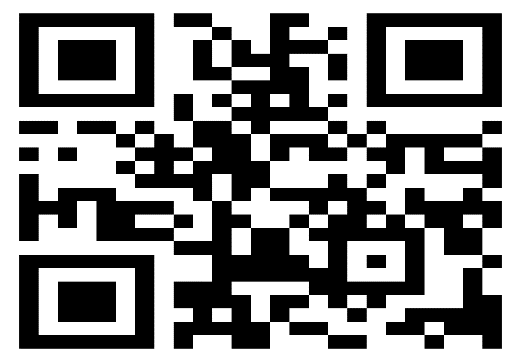 الأنشطة
التقويم
وزارة التربية والتعليم –العام الدراسي   2022-2023م
التربية الاقتصادية                                                                         تمويل المشروعات والارباح                                                                         قصد101-801
نعتز بجهود حكومة مملكة البحرين في رقابة المشروعات الصغيرة.
خامساً: جهود حكومة مملكة البحرين في رقابة المشروعات الصغيرة:

1- متابعة التراخيص اللازمة لهذه المشاريع وتجديده لمزاولة العمل سنوياً.
2- الـتأكد من الانضمام الإلزامي للضمان الاجتماعي في المنشآت التي تخضع لأحكام القانون.
3- التفتيش الصحي: ويكون من قبل وزارة الصحة لتقديم الارشادات المختلفة والتأكد من عدم مخالفة الشروط الصحية.
4- التأكد من اتباع المنشآت لإجراءات السلامة العامة وذلك من قبل الدفاع المدني والأمن الصناعي حيث تركز على السلامة العمالية.
5- متابعة التسعيرة ووضعها على مبيعات السلع والخدمات للتأكد من الالتزام بالتسعيرة.
6- الرقابة على الأسواق والعمل على حمايتها من الإغراق، وذلك بتطبيق الحماية من الإغراق في حالات المنافسة غير العادلة في الأسعار خاصة في حالات الصناعة.
7- متابعة قوانين الحد الأدنى للأجور لحماية مصالح العمال، وتنظيم قوانين ساعات العمل والعمل الإضافي.
8- توفير فرص التدريب المختلفة من خلال وزارة العمل ومراكز التدريب المهني لتأمين العمالة المطلوبة للمشاريع المختلفة.
9- إصدار تصريح مزاولة المهنة للمهنيين الراغبين في فتح مشروعات خاصة بهم.
10-قوانين حماية الأطفال والنساء والتأكد من تطبيقها في المشروعات المختلفة.
النشاط الاستهلالي
أهداف التعلم
الأنشطة
التقويم
وزارة التربية والتعليم –العام الدراسي   2022-2023م
التربية الاقتصادية                                                                         تمويل المشروعات والارباح                                                                         قصد101-801
نشاط جماعي (4-2-6)
"تسعى مملكة البحرين من خلال مؤسساتها التشريعية والتنفيذية 
إلى الارتقاء بالمشروعات الصغيرة والمتوسطة للمساهمة في نمو 
الاقتصاد الوطني" 
شارك مع زملائك في قراءة المقال التالي، ثم أجب عما يأتي
ما المحاور الأساسية التي ركز عليها مجلس النواب؟
علام يدل اهتمام مجلس النواب بوضع تشريعات للحد من تداعيات أزمة كورونا على المشروعات الصغيرة والمتوسطة؟
https://bna.bh/news?cms=q8FmFJgiscL2fwIzON1%2BDjQIaKzpgElCnPSyRAPTcF0%3D
نعتز بجهود حكومة مملكة البحرين في رقابة المشروعات الصغيرة.
النشاط الاستهلالي
أهداف التعلم
الأنشطة
التقويم
وزارة التربية والتعليم –العام الدراسي   2022-2023م
التربية الاقتصادية                                                                         تمويل المشروعات والارباح                                                                         قصد101-801
نستنتج مفهوم الربح.
الربح هو الفرق بين الإيرادات الكلية والتكاليف الكلية للمشروع. وتتحقق الأرباح في حالة اذا زادت الإيرادات عن التكاليف، أما اذا حدث العكس وزادت التكاليف عن الإيرادات فيكون هناك خسارة وحينها يجب على إدارة المشروع ترشيد تكليفه والتي تتمثل في نوعين هما:
1- تكاليف ثابتة: هي التي لا تتغير بتغير حجم الإنتاج مثل إيجار المصنع أو مبني المشروع.
2- تكاليف متغيرة: هي التي تتغير بتغير حجم الإنتاج مثل المواد الخام المستخدمة في انتاج المنتج.
وتقوم معظم إدارات المشاريع بحساب سعر بيع وحدة المنتج كالتالي:
 
سعر بيع الوحدة الواحدة = التكاليف الكلية للوحدة الواحدة + هامش الربح
النشاط الاستهلالي
أهداف التعلم
الأنشطة
التقويم
وزارة التربية والتعليم –العام الدراسي   2022-2023م
التربية الاقتصادية                                                                         تمويل المشروعات والارباح                                                                         قصد101-801
نستنتج الفرق بين الربح المحاسبي والربح الاقتصادي.
النشاط الاستهلالي
هناك فروق بين طريقة حساب الربح من وجهة النظر المحاسبية عن الاقتصادية تتمثل في:
1- في الربح المحاسبي يتم خصم الإيرادات من التكاليف الصريحة للأعمال التجارية، مثل مصاريف التشغيل والفوائد والضرائب، أما الربح الاقتصادي يتم خصم الإيرادات التي يتم الحصول عليها من بيع الإنتاج من تكاليف الفرصة البدلية.
 2- يتم تسجيل الربح المحاسبي في القوائم المالية للمشروع، ، أما الربح الاقتصادي لا يتم تسجيله في القوائم  المالية للمشروع، 
 3- التكاليف بالربح المحاسبي تتمثل في المصروفات الصريحة بالنشاط التجاري مثل الأجور والمخزون اللازم للإنتاج وتكلفة النقل وتكاليف المبيعات والتسويق، أما بالربح الاقتصادي تتمثل التكاليف في الفائدة التي يخسرها النشاط التجاري عند الاختيار بين البدائل والمعروفة باسم تكلفة الفرصة البديلة.
أهداف التعلم
الأنشطة
التقويم
وزارة التربية والتعليم –العام الدراسي   2022-2023م
التربية الاقتصادية                                                                         تمويل المشروعات والارباح                                                                         قصد101-801
نشاط جماعي (4-3-1)
هناك فروق كثيرة بين الربح من وجهة النظر المحاسبية عن الاقتصادية، كما هناك مفهوم تعظيم الأرباح تهدف له كافة المشروعات التجارية مع مرور الزمن.
ناقش مع زملائك:
ابحث عن فروق أخري بين الربح المحاسبي والربح الاقتصادي؟
وضح كيف يمكن للمشروعات التجارية تعظيم الربح؟ وما هي فوائد تعظيم الأرباح لأصحاب المشروع والمجتمع؟
نستنتج الفرق بين الربح المحاسبي والربح الاقتصادي.
النشاط الاستهلالي
أهداف التعلم
الأنشطة
التقويم
وزارة التربية والتعليم –العام الدراسي   2022-2023م
التربية الاقتصادية                                                                         تمويل المشروعات والارباح                                                                         قصد101-801
نحدد الأسس التي يعتمد عليها في تحديد الربح.
الأسس التي يعتمد عليها في تحديد الربح:
 1- حالة عدم التأكد: يتم تحقيق الأرباح في المستقبل والذي يتسم بتوقع حدوث تغيرات غير محسوبة أو غير متوقعة 
2- حالة التأكد (حدوث تغيرات مقصودة):هناك بعض المشروعات لديها القدرة على إحداث تغيرات تساعد على زيادة حصة السوق وزيادة الطلب على منتجاته، 
3- طبيعة المنافسة في السوق: كلما زادت المنافسة في السوق كلما كان هناك قيود على تحديد الربح للمشروع حتى يمكنه الاستمرار في السوق.
4- طبيعة السلعة: يختلف مقدار الربح في الوحدة الواحدة حسب طبيعة السلعة معمرة أو استهلاكية
5- استراتيجية المشروع:
استراتيجية النمو في السوق : وتتبع عند طرح منتج جديد للسوق، 
سياسة قشط السوق: يعتمد المشروع فيها سياسة تحقيق أعلى الأرباح الممكنة وعلى مدى قصير
استراتيجية قيادة السعر: حيث يقوم المشروع بتحديد مقدار الربح على الوحدة الواحدة استناداً إلى أسعار المشروع القائد في السوق.
6- الدورة الاقتصادية: تسعى المشاريع إلى تعظيم الارباح في حالة انتعاش وازدهار السوق وتنخفض الأرباح في حالة انكماش السوق والكساد. 
7- دورة حياة المنتج: يختلف الربح المتحقق للمشروع باختلاف دورة حياة المنتج (تقديم او نمو أو تدهور)
8- الاعتبارات القانونية: تقوم حكومة مملكة البحرين بدور رقابي على المشروعات الصغيرة للمحافظة على حقوق المستهلك في الحصول على سلع وخدمات ذات جودة عالية تتناسب مع مستوى أسعارها
النشاط الاستهلالي
أهداف التعلم
الأنشطة
التقويم
وزارة التربية والتعليم –العام الدراسي   2022-2023م
التربية الاقتصادية                                                                         تمويل المشروعات والارباح                                                                         قصد101-801
نشاط جماعي (4-3-2)
هناك مجموعة من الأسس التي يعتمد عليها تحديد الأرباح في المشروعات الصغيرة.
    ناقش مع زملائك:
ما هي الأسس التي تعتمد عليها المشاريع في تحديد الربح؟
وضح من وجهة نظرك هل دور الدولة الرقابي مفيد للمشروع والمستهلك؟ ولماذا؟
نحدد الأسس التي يعتمد عليها في تحديد الربح.
النشاط الاستهلالي
أهداف التعلم
الأنشطة
التقويم
وزارة التربية والتعليم –العام الدراسي   2022-2023م
التربية الاقتصادية                                                                         تمويل المشروعات والارباح                                                                         قصد101-801
نستنتج الفرق بين الإيراد الكلي، الإيراد الحدي، والايراد المتوسط
النشاط الاستهلالي
أهداف التعلم
الأنشطة
التقويم
وزارة التربية والتعليم –العام الدراسي   2022-2023م
التربية الاقتصادية                                                                         تمويل المشروعات والارباح                                                                         قصد101-801
نستنتج الفرق بين الإيراد الكلي، الإيراد الحدي، والايراد المتوسط
مثال: بيع محل أجهزة كمبيوتر محمول وسعر بيع الوحدة 250 دينار، بلغت التكلفة الكلية للوحدة الواحدة 220 دينار.
المطلوب: أكمل الجدول التالي
النشاط الاستهلالي
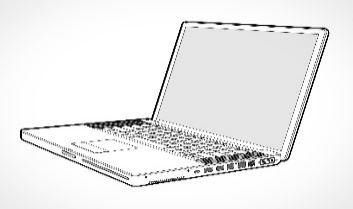 أهداف التعلم
الأنشطة
التقويم
وزارة التربية والتعليم –العام الدراسي   2022-2023م
التربية الاقتصادية                                                                         تمويل المشروعات والارباح                                                                         قصد101-801
نستنتج الفرق بين الإيراد الكلي، الإيراد الحدي، والايراد المتوسط
اجابة المثال: بيع محل أجهزة كمبيوتر محمول وسعر بيع الوحدة 250 دينار، بلغت التكلفة الكلية للوحدة الواحدة 220 دينار.
المطلوب: أكمل الجدول التالي
النشاط الاستهلالي
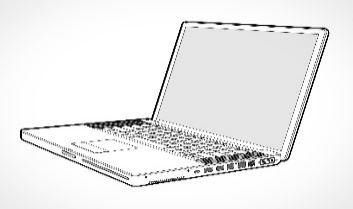 أهداف التعلم
الأنشطة
التقويم
وزارة التربية والتعليم –العام الدراسي   2022-2023م
التربية الاقتصادية                                                                         تمويل المشروعات والارباح                                                                         قصد101-801
التقويم ( 1)
أولاً: أكمل الجمل التالية:
1- يمكن تصنيف رأس المال حسب المجال الذي يستخدم فيه إلي: 
أ- ...................................................................................................
ب- ..................................................................................................
2- يمكن تصنيف رأس المال حسب مصادر الحصول عليه إلى:
أ- ...................................................................................................
ب- ...................................................................................................
3- هناك ثلاث مراحل في حياة المشروع الإنتاجية هي:
أ- ...................................................................................................
ب- ...................................................................................................
ج- ...................................................................................................
4- من العوامل المحددة لرأس المال العامل:
أ- ...................................................................................................
ب- ..................................................................................................
ج- ..................................................................................................
النشاط الاستهلالي
أهداف التعلم
الأنشطة
التقويم
وزارة التربية والتعليم –العام الدراسي   2022-2023م
التربية الاقتصادية                                                                         تمويل المشروعات والارباح                                                                         قصد101-801
إجابة التقويم( 1)
أولاً: أكمل الجمل التالية:
1- يمكن تصنيف رأس المال حسب المجال الذي يستخدم فيه إلي: 
أ- رأس المال الثابت
ب- رأس المال العامل
2- يمكن تصنيف رأس المال حسب مصادر الحصول عليه إلى:
أ- رأس المال العادية
ب- رأس المال المقترض
3- هناك ثلاث مراحل تمويل في  حياة المشروع الإنتاجية هي:
أ- مرحلة إنشاء 
ب- مرحلة التشغيل
ج- مرحلة التوسع
4- من العوامل المحددة لرأس المال العامل:
أ- الكلفة
ب- الوقت
ج- الحجم
النشاط الاستهلالي
أهداف التعلم
الأنشطة
التقويم
وزارة التربية والتعليم –العام الدراسي   2022-2023م
التربية الاقتصادية                                                                         تمويل المشروعات والارباح                                                                         قصد101-801
التقويم ( 2)
أظهرت مبيعات إحدى محلات الرياضة من منتج كرة القدم خلال النصف الأول من عام 2021 كما هو موضح بالجدول التالي: 
المطلوب: أكمل الجدول التالي، ثم حدد أرباح وخسائر المحل خلال الفترة المحددة؟
النشاط الاستهلالي
أهداف التعلم
الأنشطة
التقويم
وزارة التربية والتعليم –العام الدراسي   2022-2023م
التربية الاقتصادية                                                                         تمويل المشروعات والارباح                                                                         قصد101-801
إجابة التقويم ( 2)
أظهرت مبيعات إحدى محلات الرياضة من منتج كرة القدم خلال النصف الأول من عام 2021 كما هو موضح بالجدول التالي: 
المطلوب: أكمل الجدول التالي، ثم حدد أرباح وخسائر المحل خلال الفترة المحددة؟
النشاط الاستهلالي
أهداف التعلم
الأنشطة
التقويم
وزارة التربية والتعليم –العام الدراسي   2022-2023م
التربية الاقتصادية                                                                         تمويل المشروعات والارباح                                                                         قصد101-801
انتهاء الدرس
نتعرف مراحل تمويل رأس المال.
نحدد الفرق بين أشكال رأس المال حسب المجال  ومصدره.
نستنتج مصادر تمويل المشروعات في مملكة البحرين الداخلية والخارجية وغير المصرفية.
نعتز بجهود حكومة مملكة البحرين في رقابة المشروعات الصغيرة.
نستنتج الفرق بين الربح الاقتصادي والربح المحاسبي.
نحدد الأسس التي يعتمد عليها في تحديد الربح.
نستنتج الفرق بين الإيراد الكلي، الإيراد الحدي، والايراد المتوسط
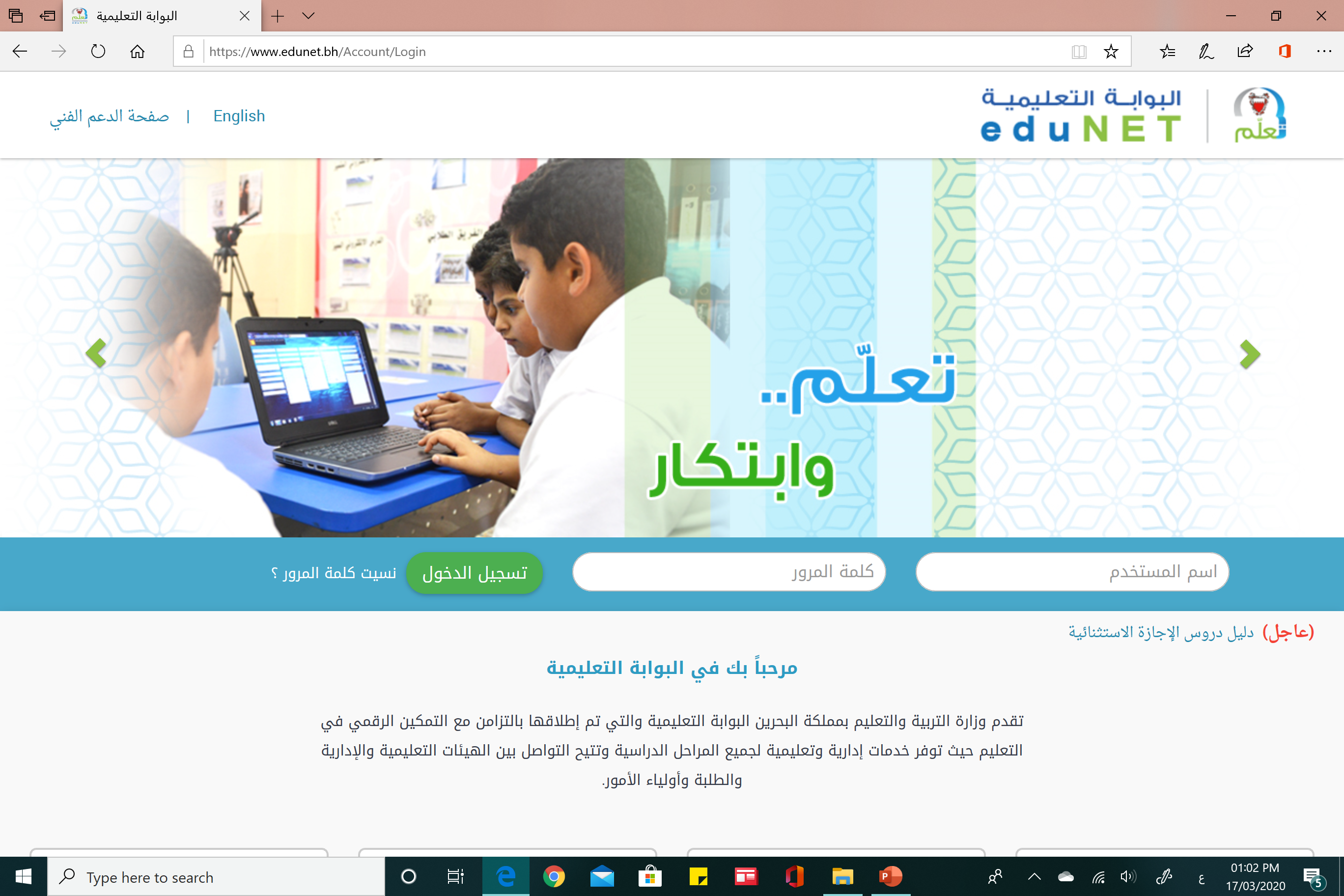 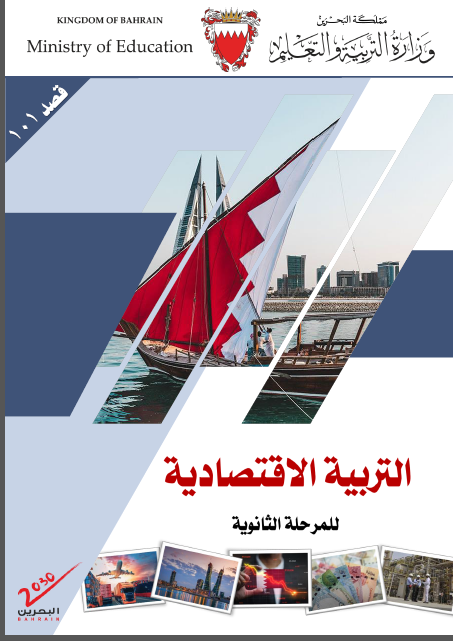 لمزيد من المعلومات:

www.Edunet.com1- زيارة البوابة التعليمية 
2- حل أسئلة وأنشطة الكتاب المدرسي.
وزارة التربية والتعليم –العام الدراسي   2022-2023م